СОШ №45
Свердловский район
Г.Бишкек
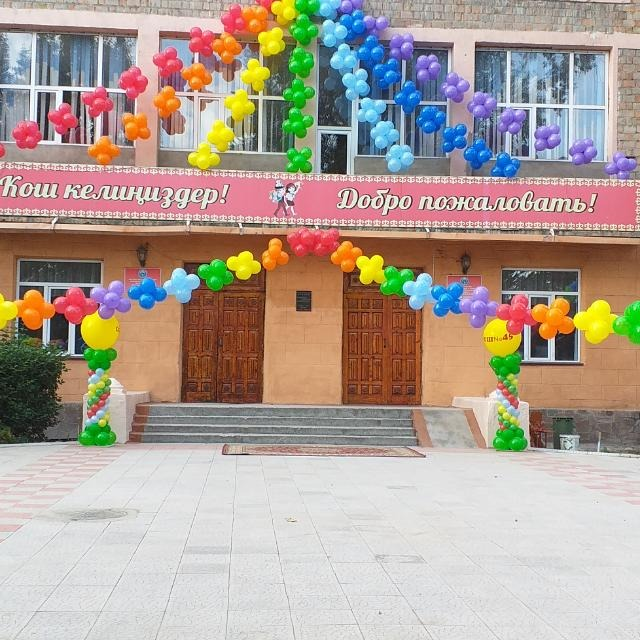 Школа. Каким теплом, каким светом, какой нежностью и радостью наполняется сердце каждого, когда он приходит в родную школу.
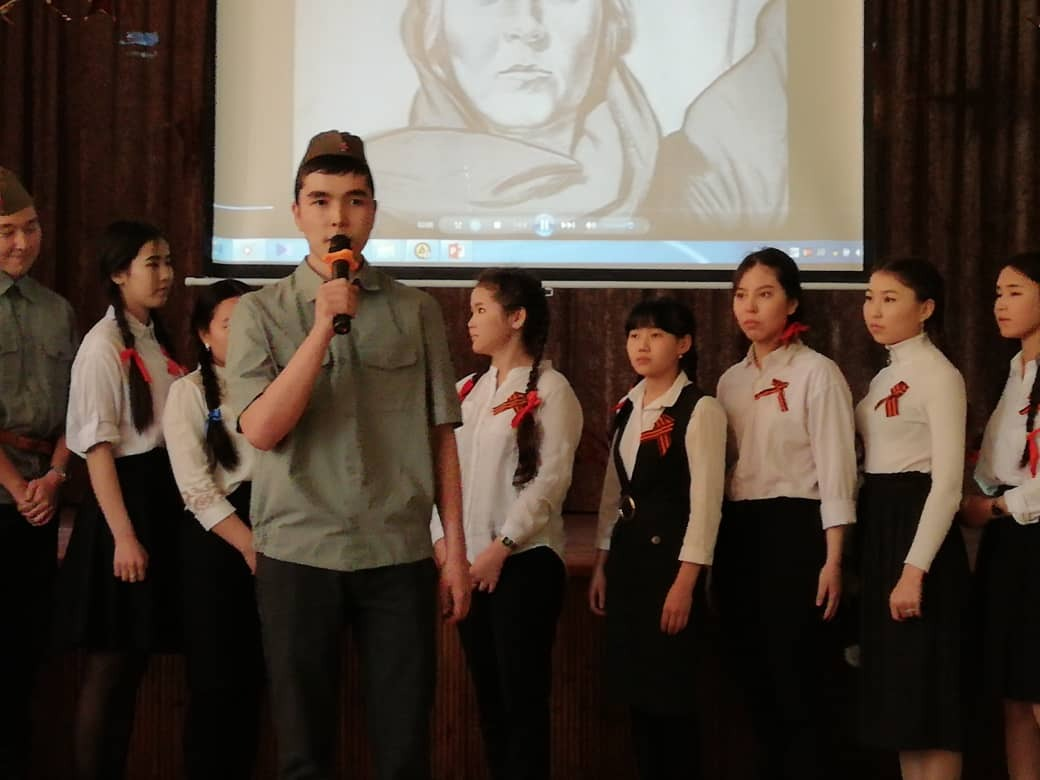 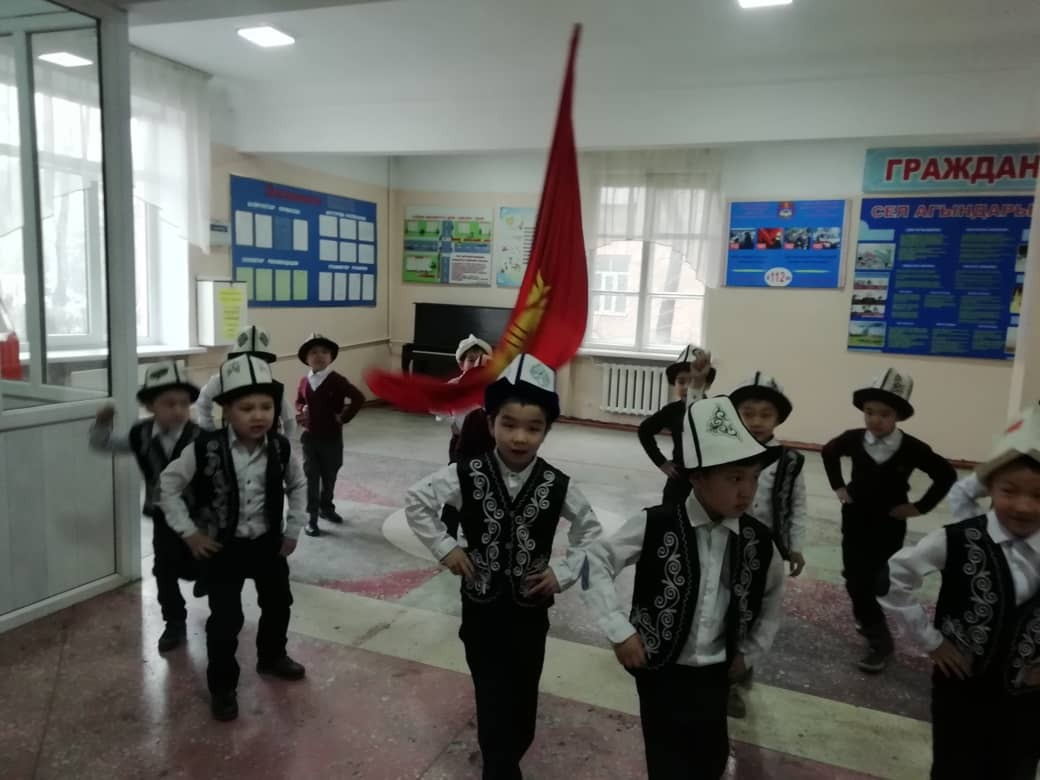 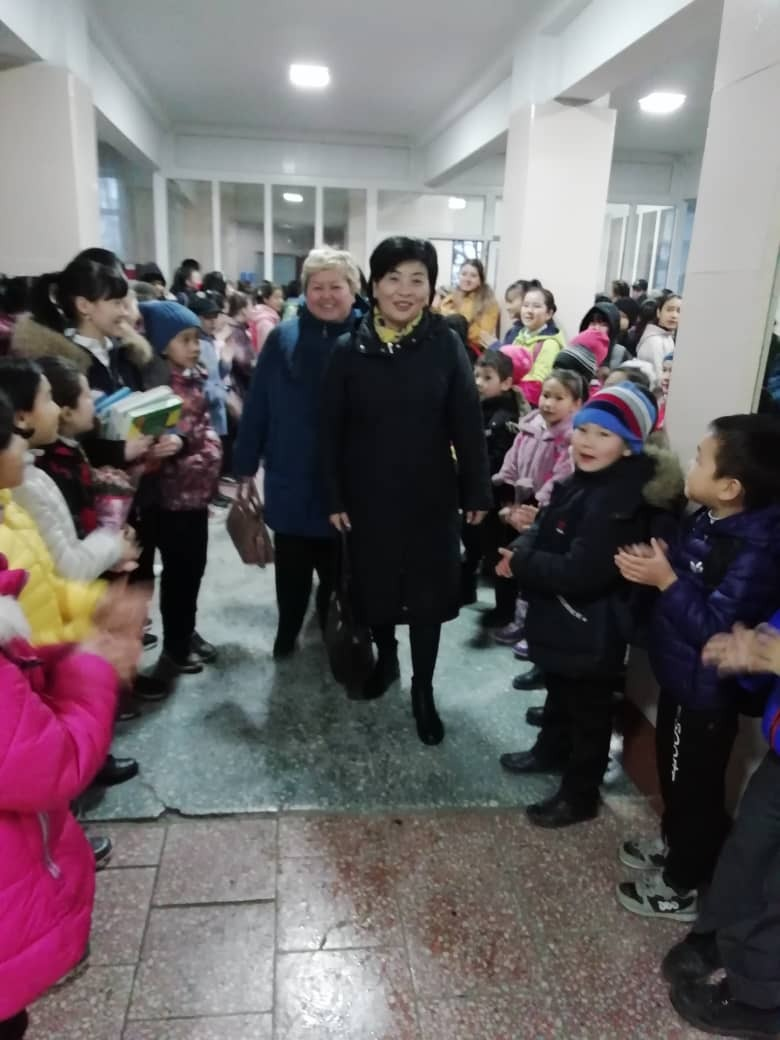 В школе тепло и уютно. Каждое утро она радушно открывает свои двери. И все мы окунаемся в пестрый, шумный, голосящий на все лады мир.
Школа - это живой организм. В ней живые чувства, живое общение, все в ней живое.
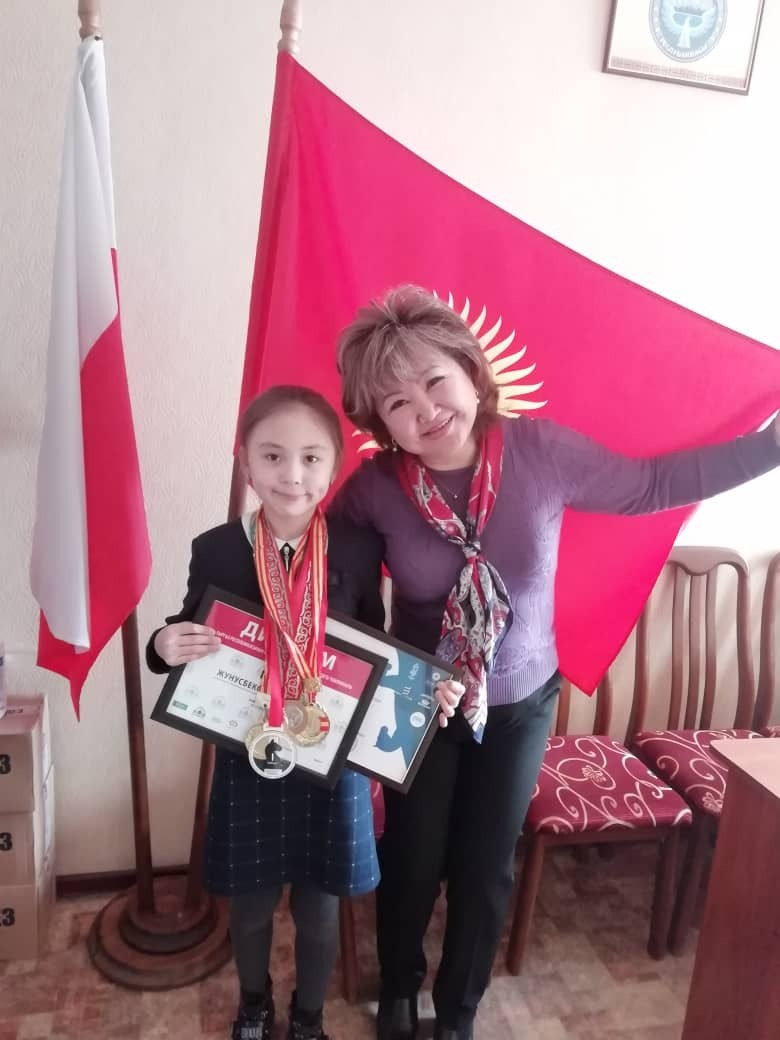 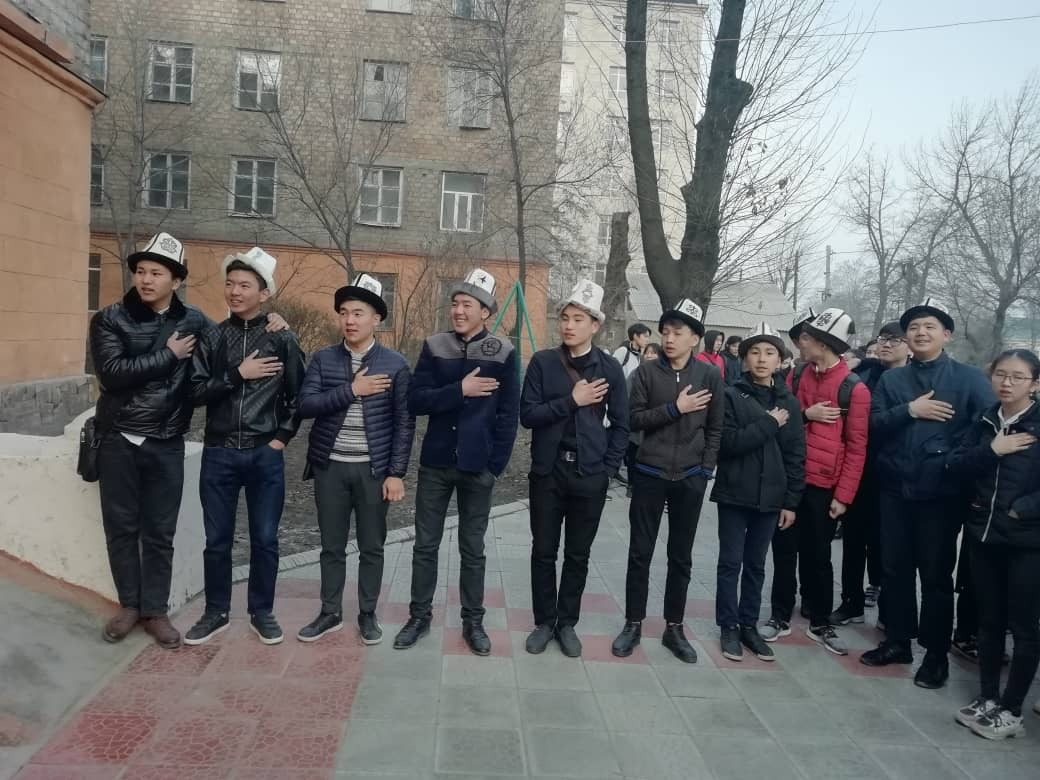 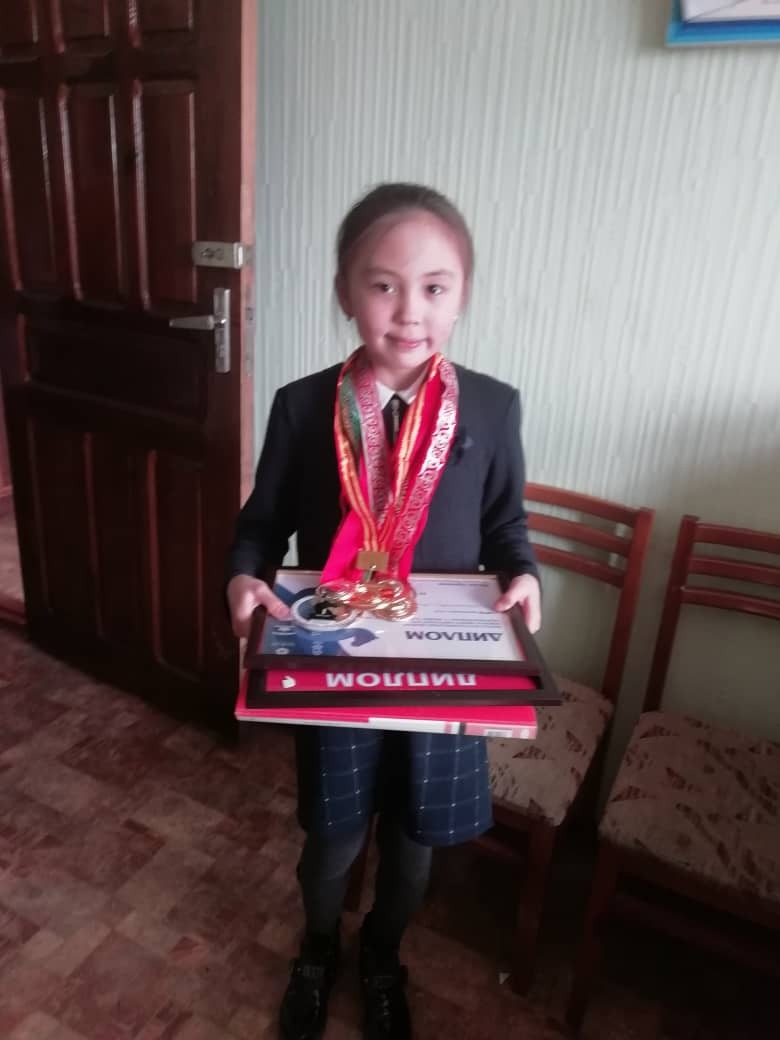 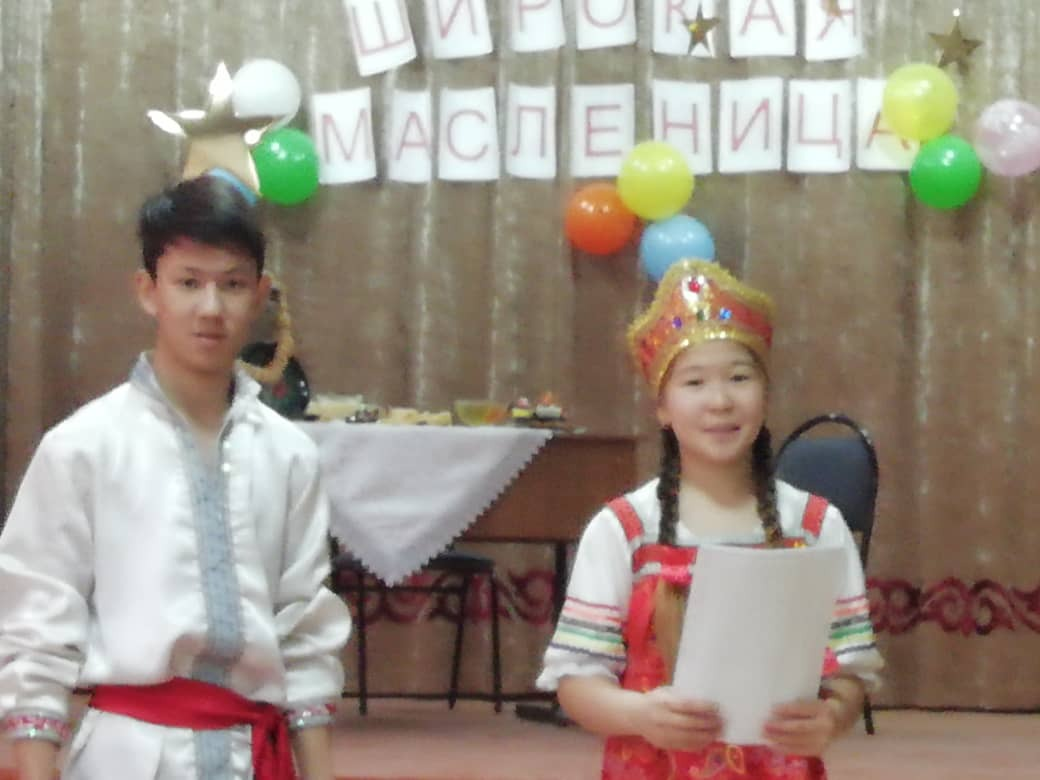 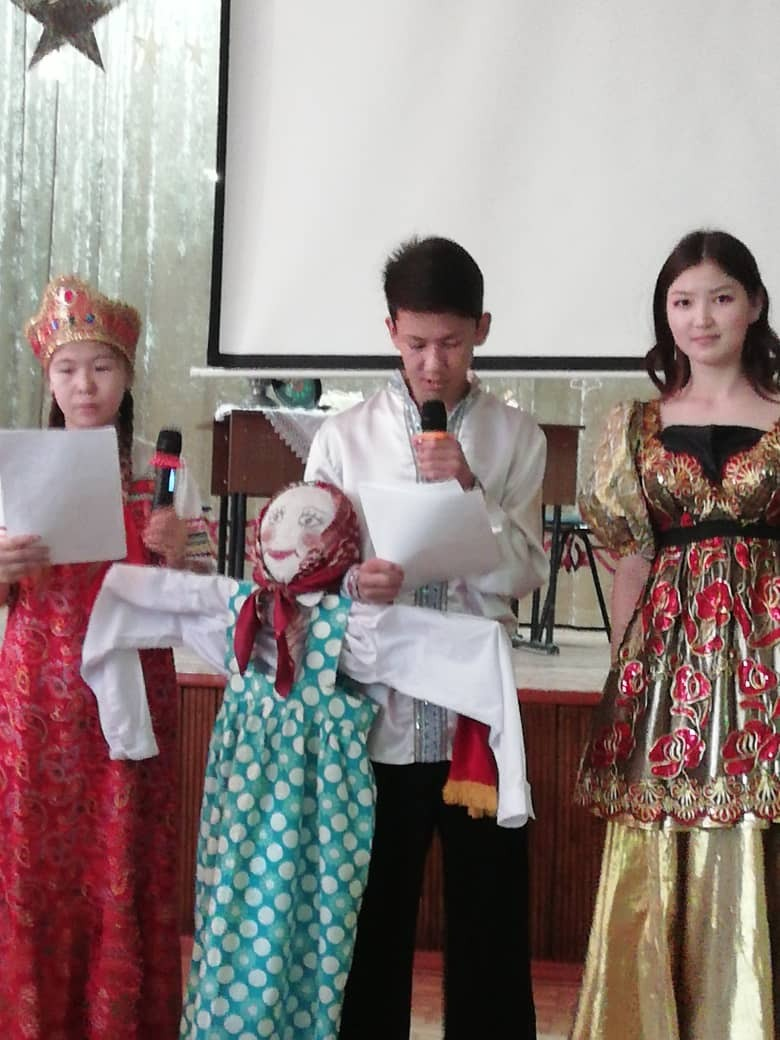 Но вот враг всего человечества, COVID-19, подкрался незаметно и вероломно.
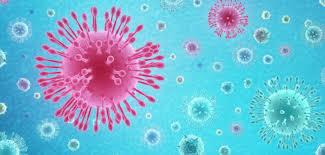 Школа наша опустела. Не слышно детских голосов, детского смеха, не ведутся уроки.
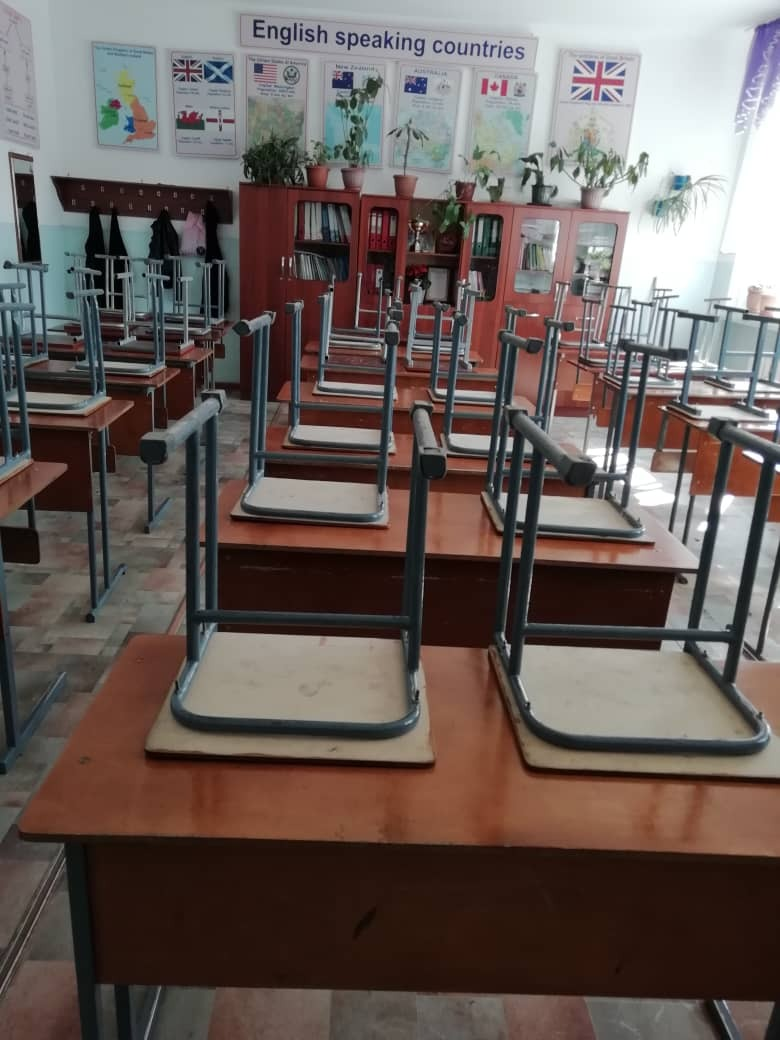 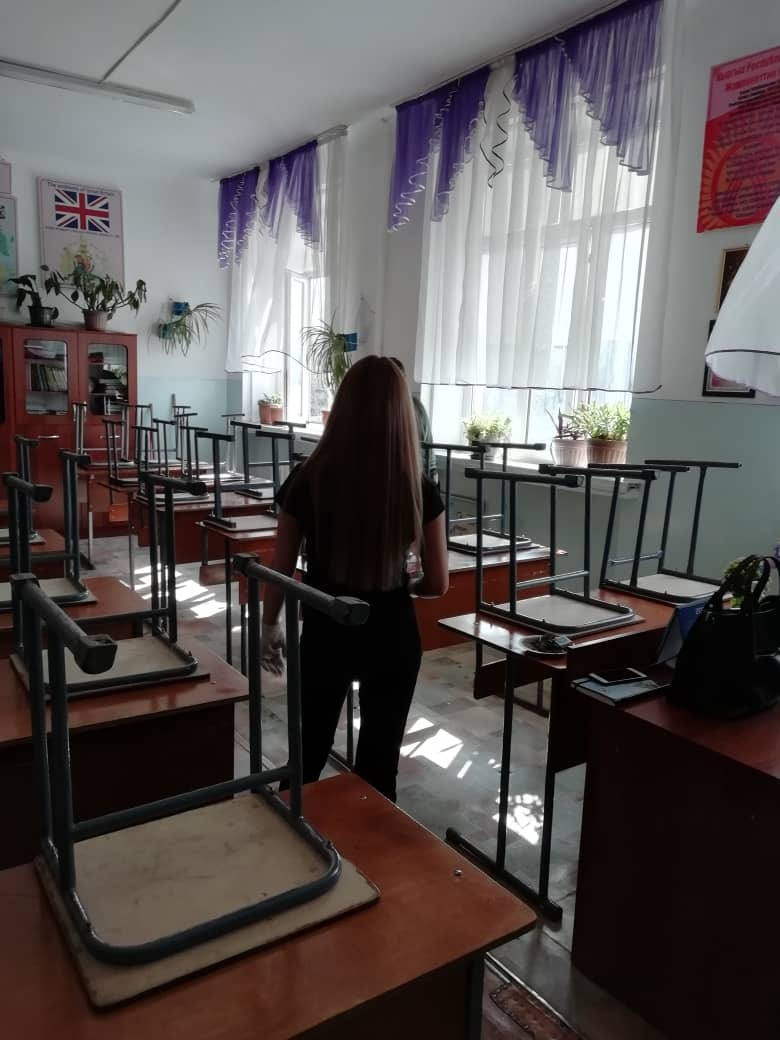 Это нонсенс! 

Так не должно быть!
Сейчас мы должны обозначить свою гражданскую позицию и быть вместе со всем народом КР
Чрезвычайная ситуация — обстановка, сложившаяся на определенной территории Кыргызской Республики в результате опасного природного или техногенного явления, аварии, катастрофы, стихийного или иного бедствия.
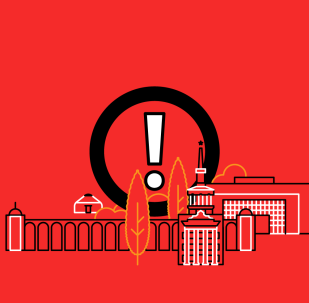 В Кыргызстане в период с 18 по 23 марта 2020 года были подтверждены 16 фактов заражения граждан коронавирусной инфекцией. В связи с этим президент КР Сооронбай Жээнбеков сегодня, 24 марта, подписал Указ «О введении чрезвычайного положения на территории города Бишкек, г.Ош, а также Ноокатского, Кара-Суйского районов Ошской области, в г.Джалал-Абад, Сузакском районе Джалал-Абадской области Кыргызской Республики.	Чрезвычайное положение в указанных городах и районах вводится на период с 08.00 часов 25 марта 2020 года до 08.00 часов 15 апреля 2020 года.	Было постановлено определить следующие чрезвычайные меры, временные ограничения прав и свобод граждан и их дополнительные обязанности на территории Кыргызской Республики:
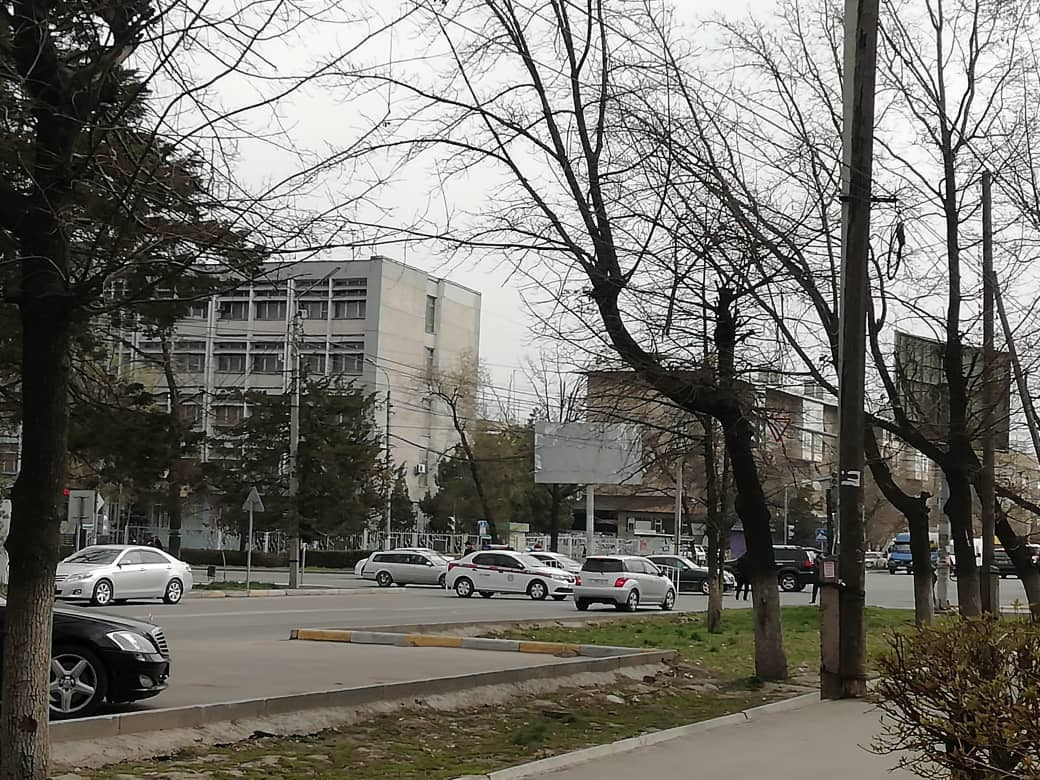 От нас требуется выполнение несложных правил:
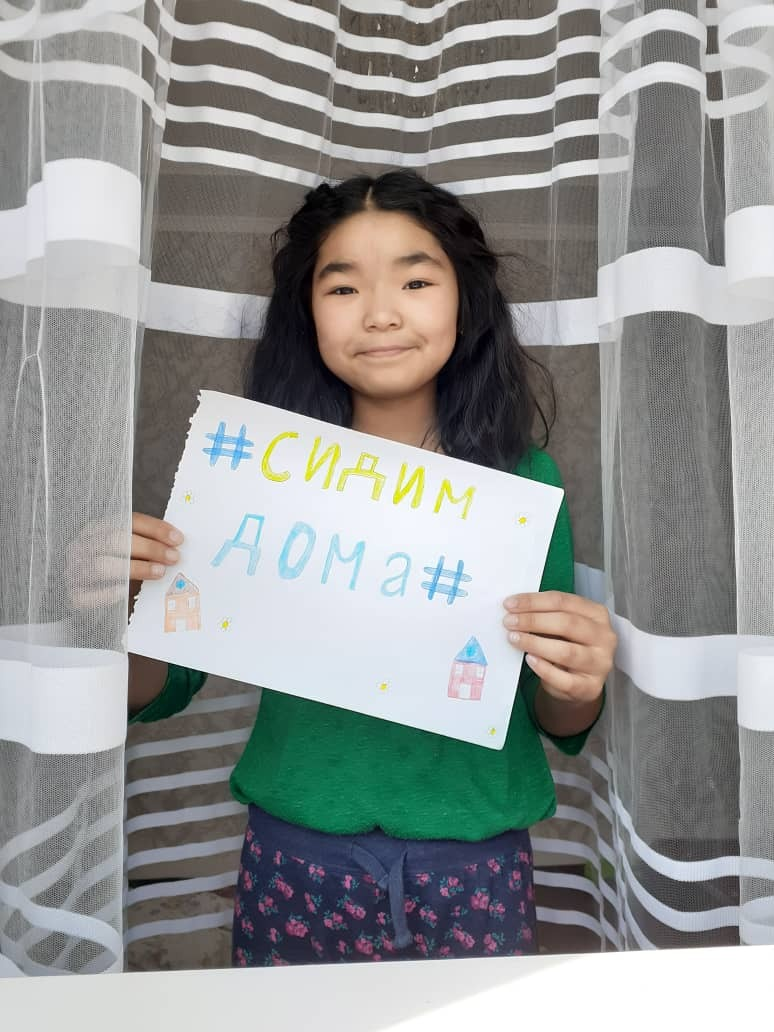 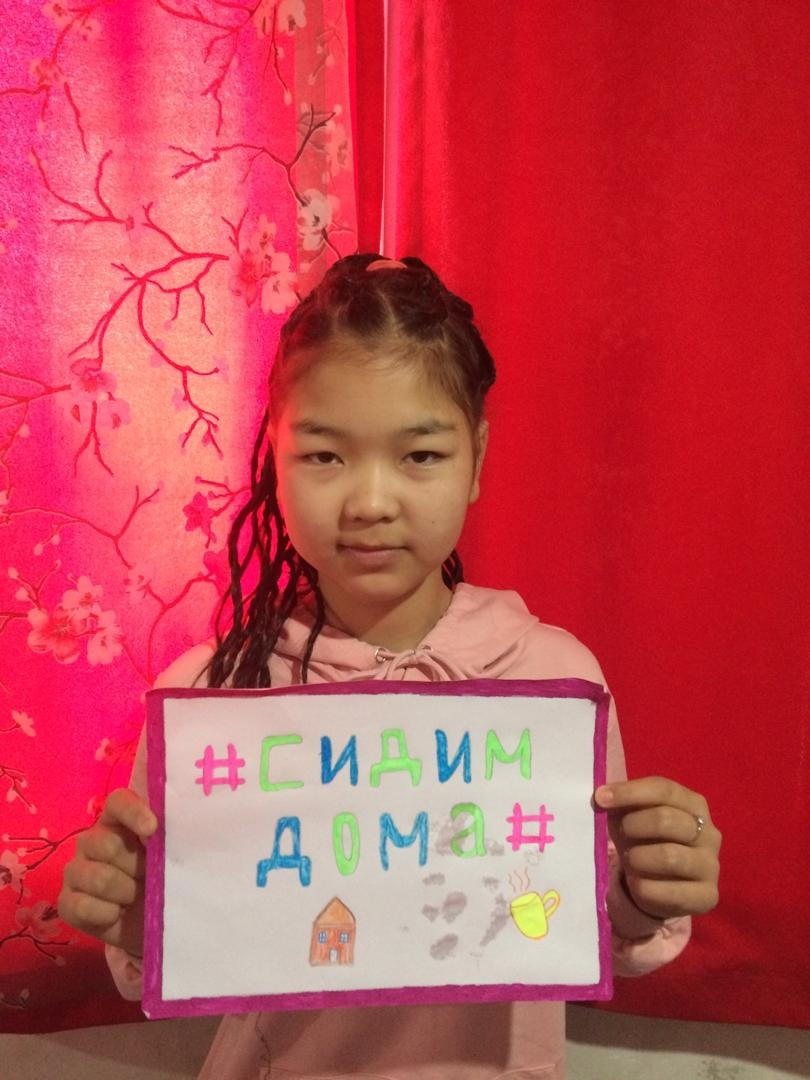 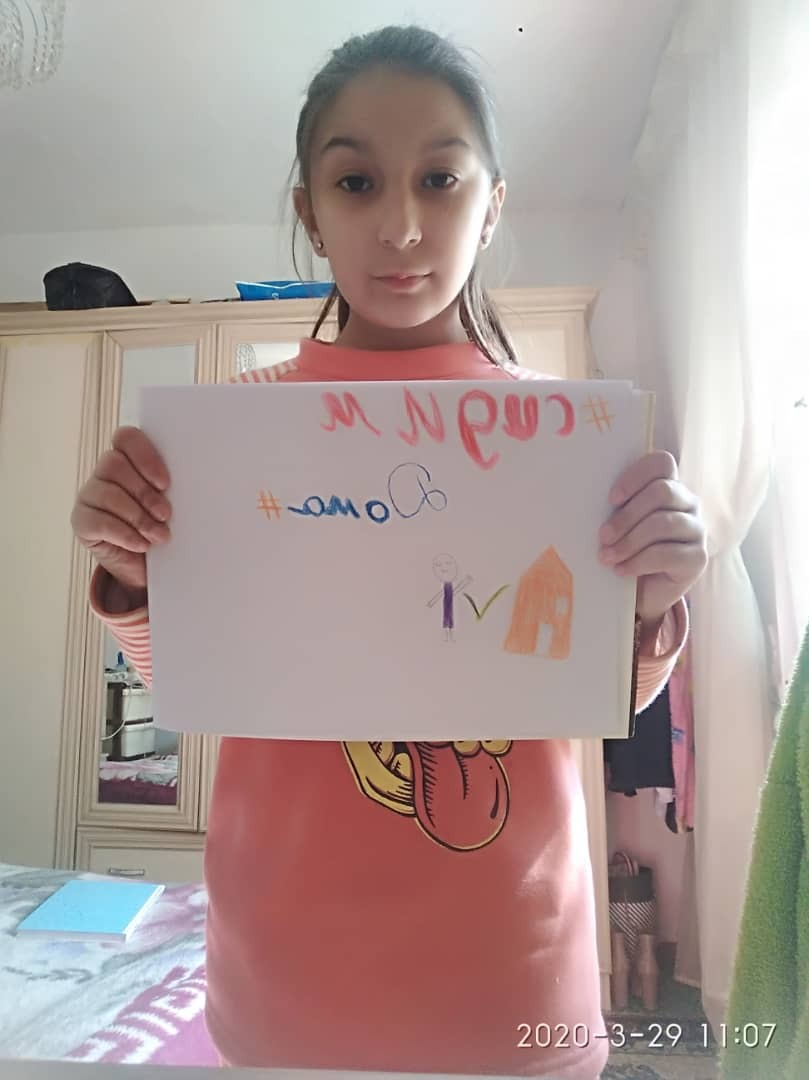 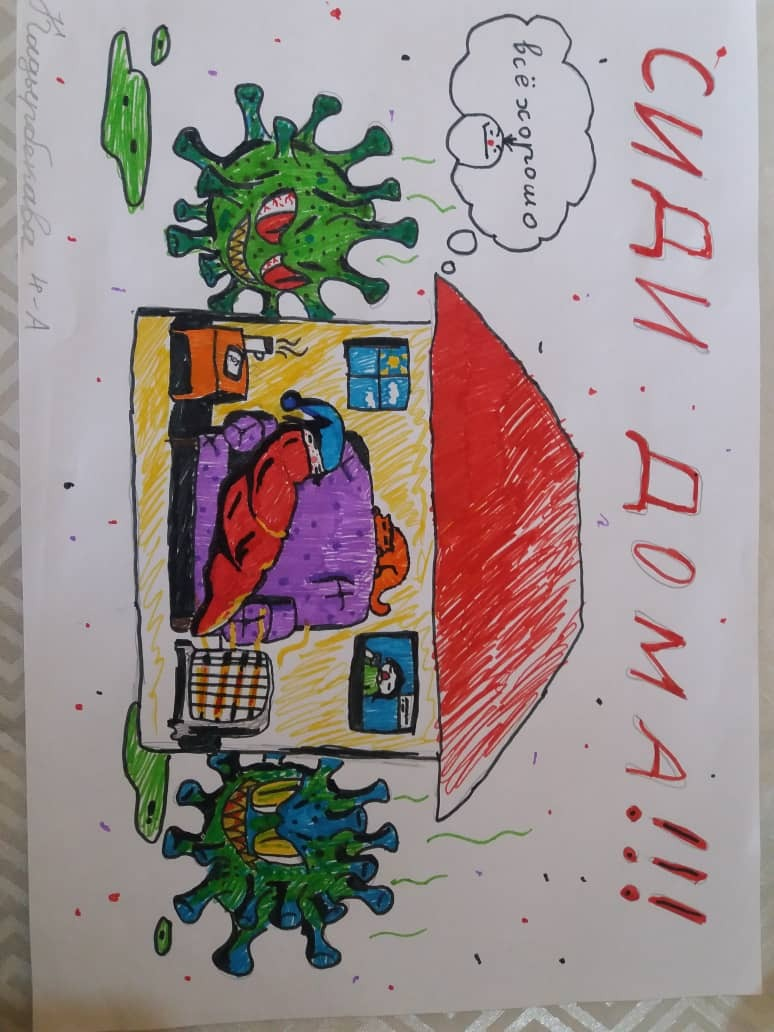 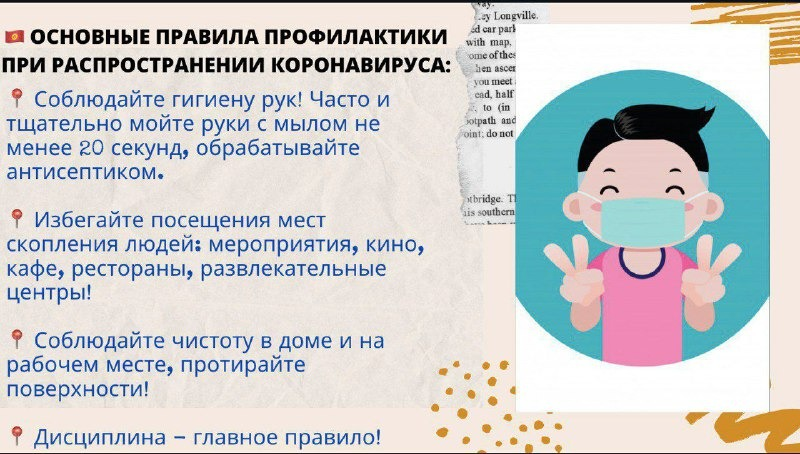 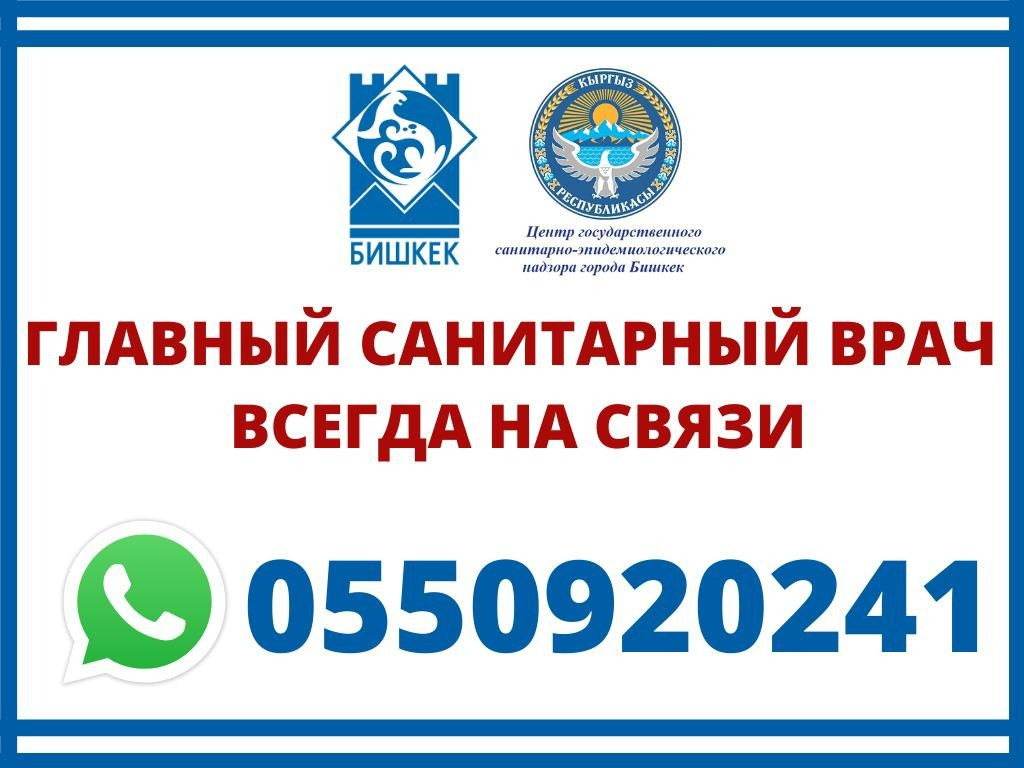 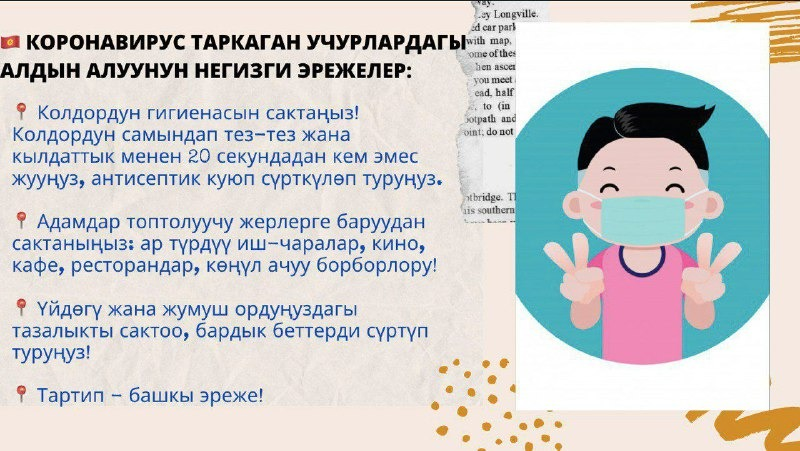 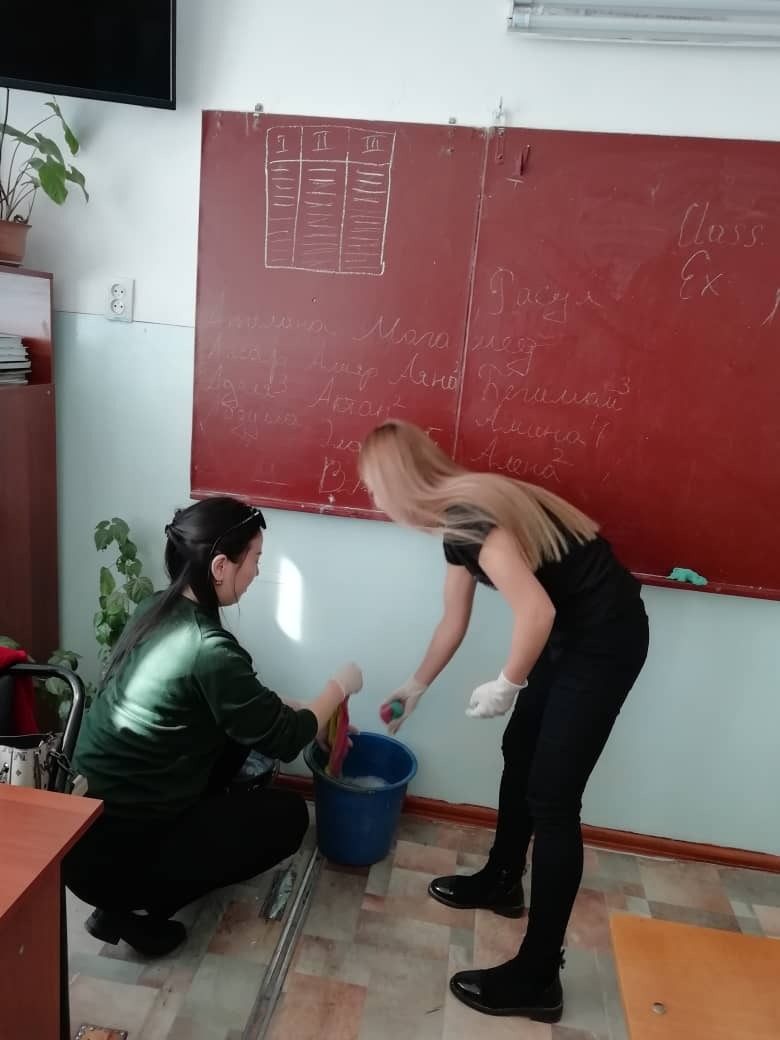 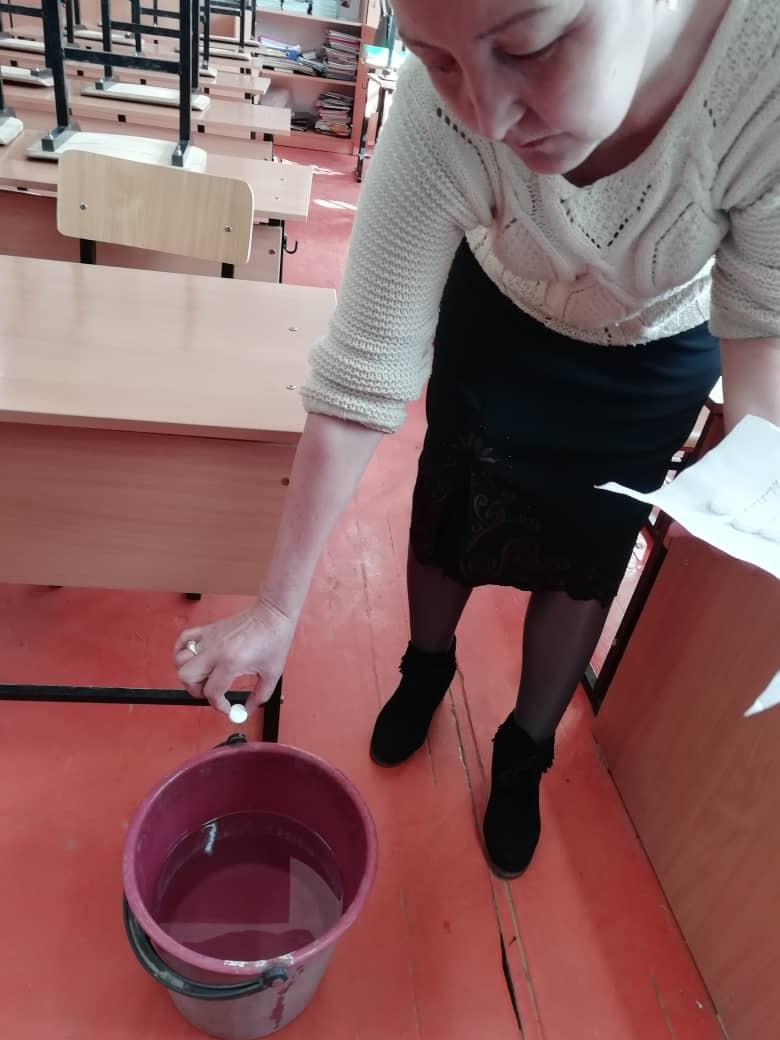 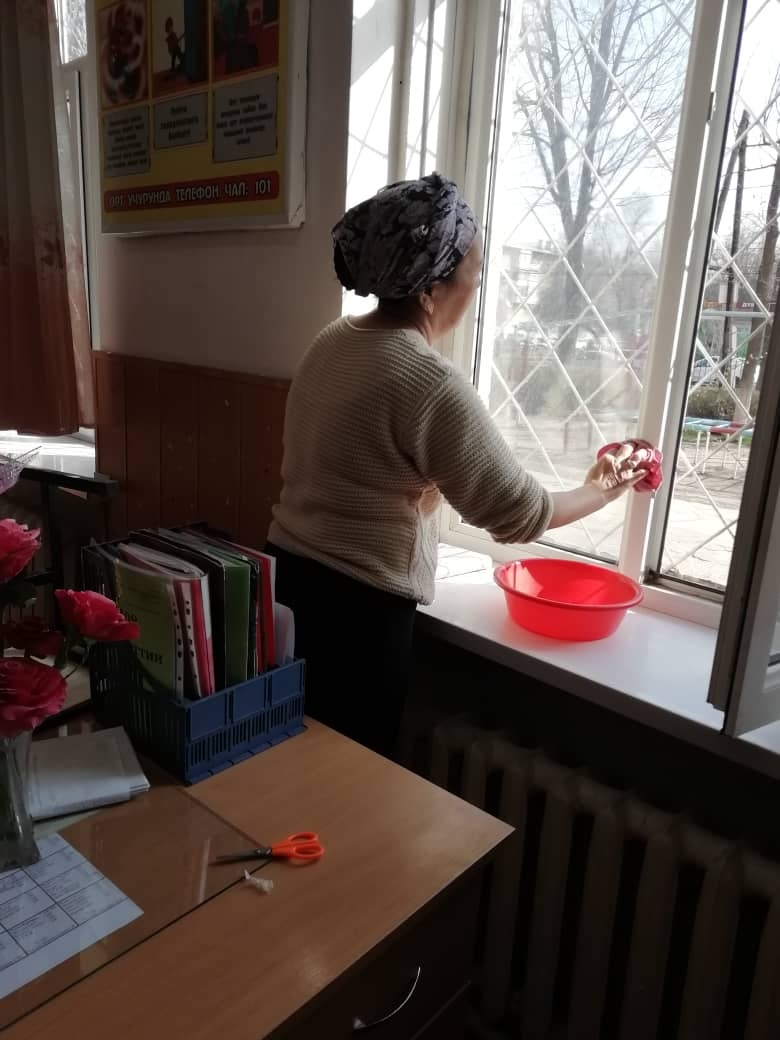 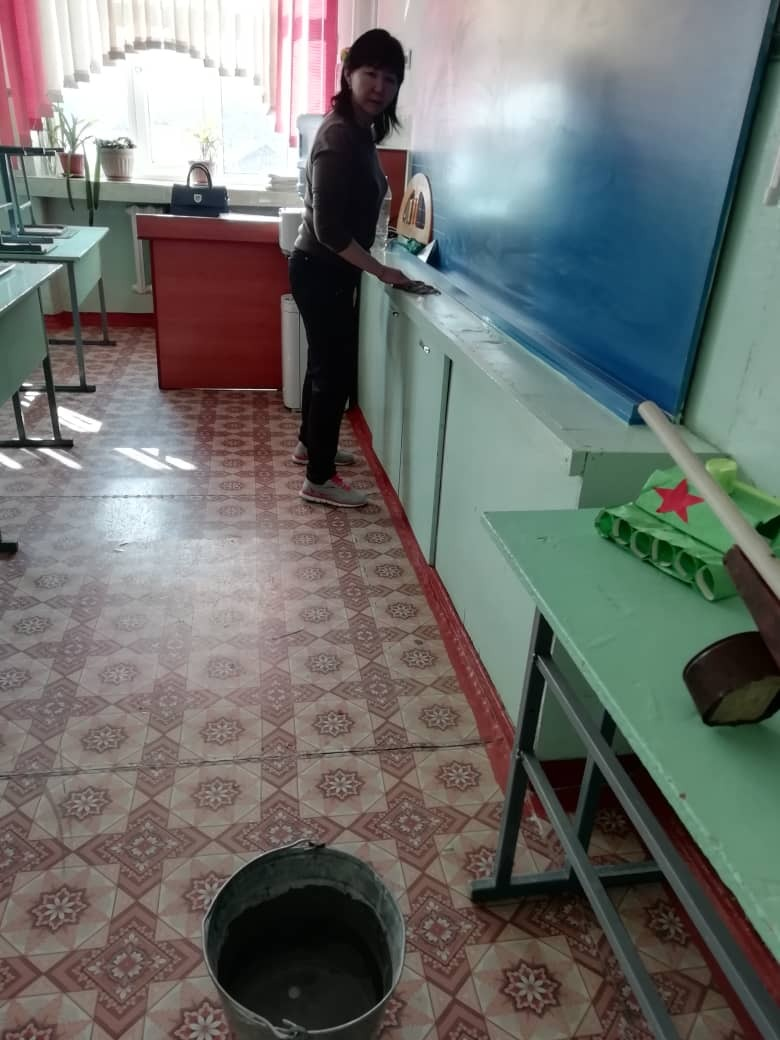 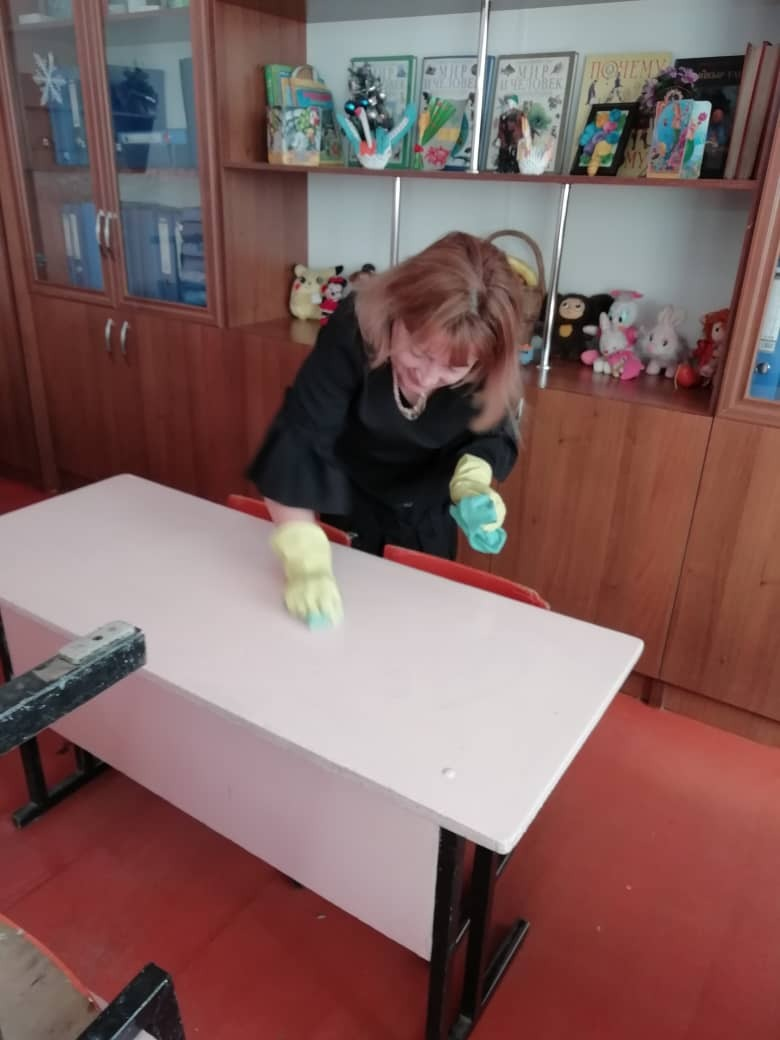 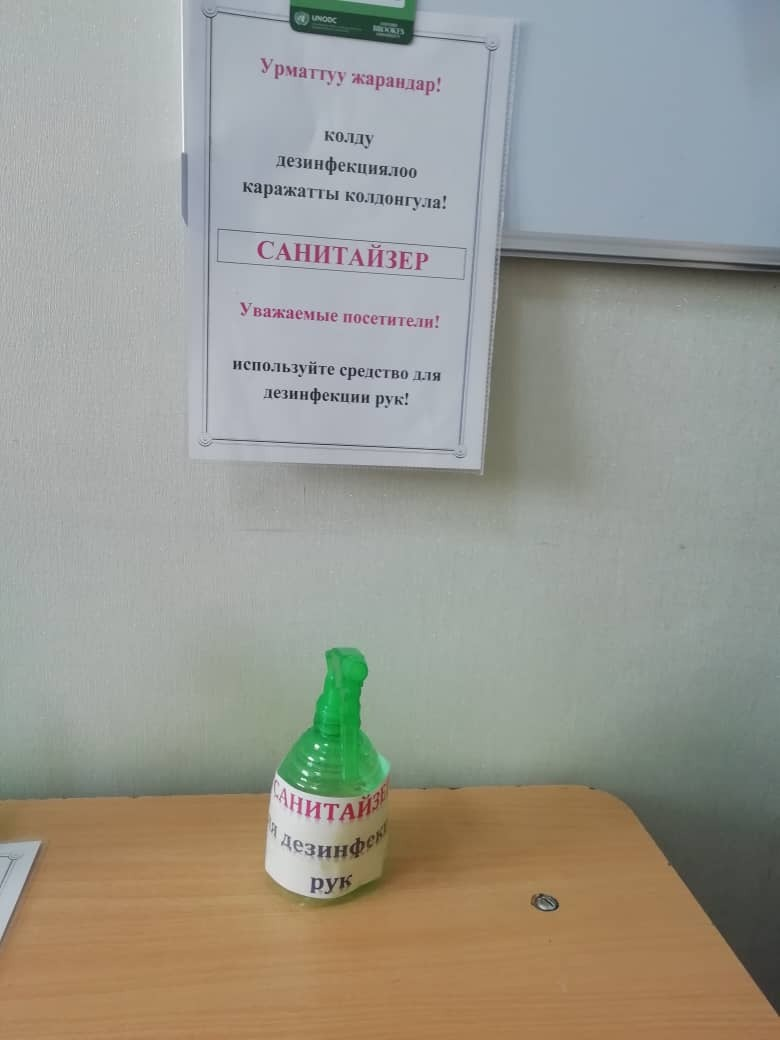 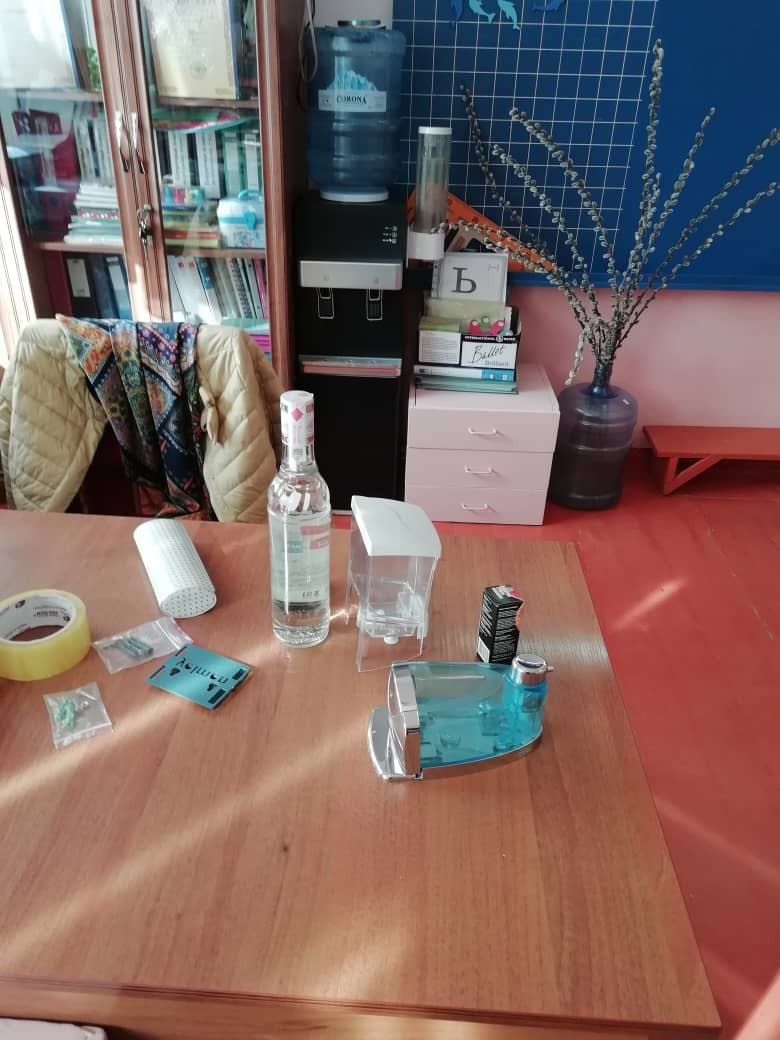 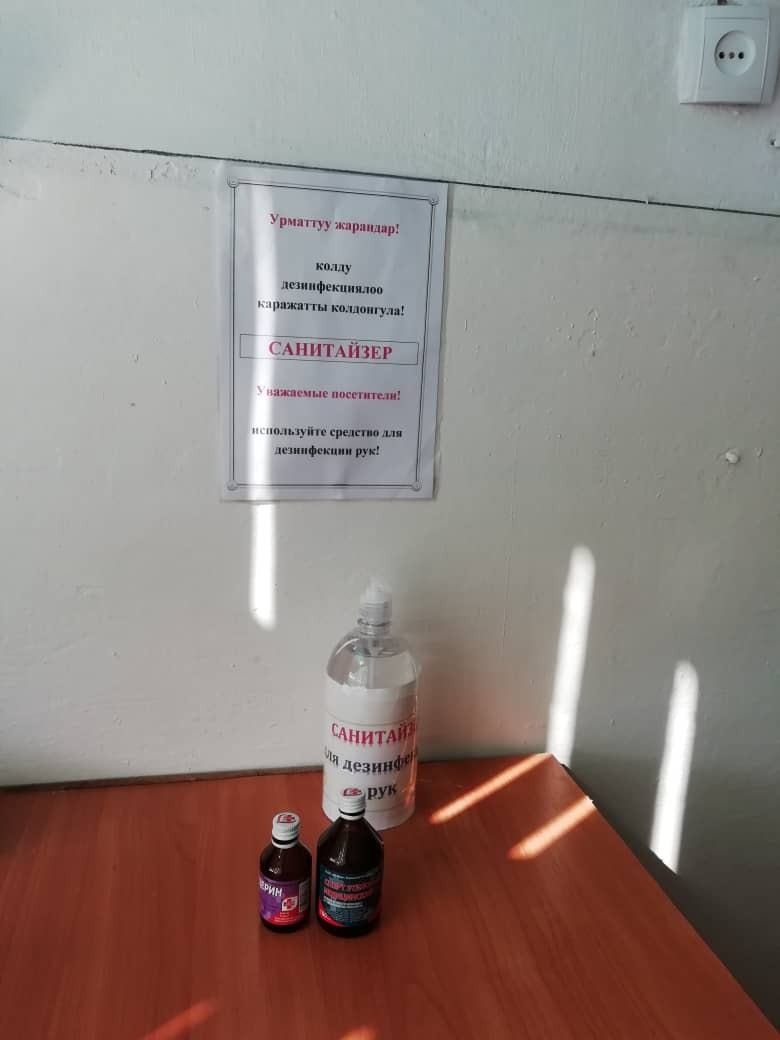 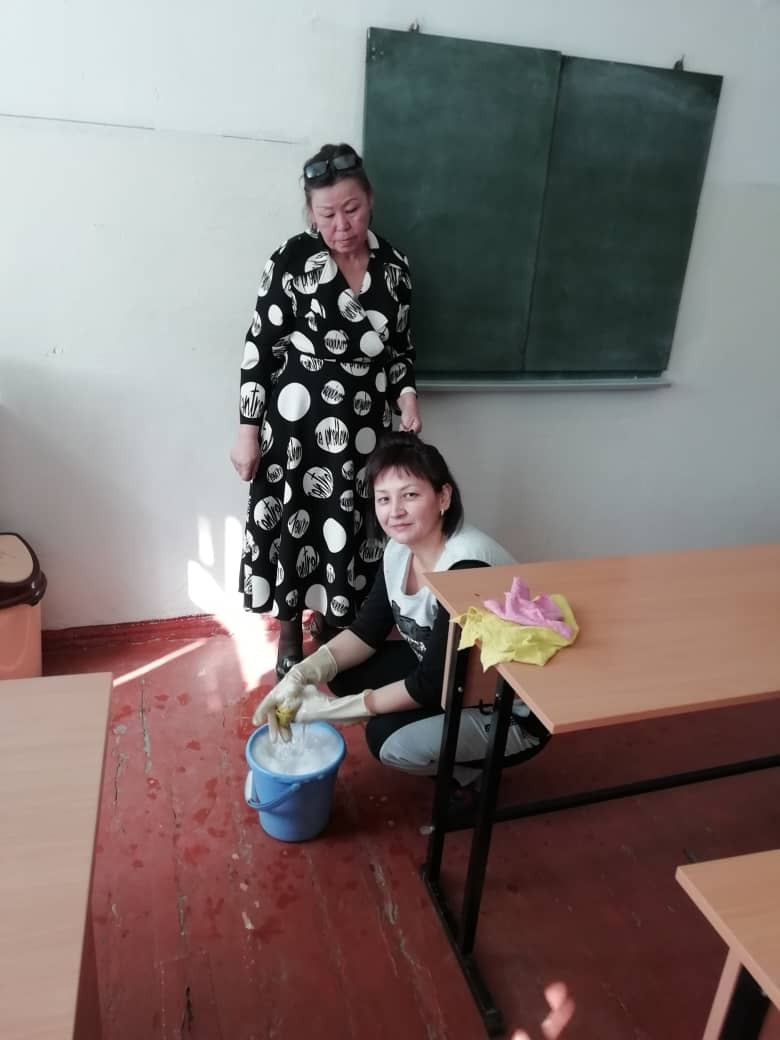 Что можно делать во время карантина? 	Проводить время с семьей
Читать
Рисовать
Научиться вкусно и аппетитно готовить
Самостоятельно изучать предметы школьной программы
А главное - #сидеть дома
Мы справимся и победим этот вирус!Главное соблюдать правила, указанные ранееP.S.	За время карантина мы поняли как дороги друг другу, как любим школу и как хотим учиться